WEGKENMERKEN
11-04-2022
Dirk Simon Beerda
NWB, WEGGEG en WKD
slide 1
Wegvakken
Wvk_id: 1
Wvk_id: 2
Wvk_id: 3
Lengte_kenmerk
Kmk_id: 1
Wegkenmerken
Opsplitsing 
van wegvakken  wegvakken
- Gekoppeld aan het Nationaal Wegenbestand;
- Soms met dynamische segmentatie, soms puntkenmerken
Hoofdtitel (wijzig via voettekst)
11 april 2022
slide 2
Opgeleverde kenmerken
Nog niet allemaal als open data beschikbaar, maar wel opvraagbaar
Gebruikersinformatie beschikbaar
dirksimon.beerda@ndw.nu
Hoofdtitel (wijzig via voettekst)
11 april 2022
slide 3
Bebouwde kom
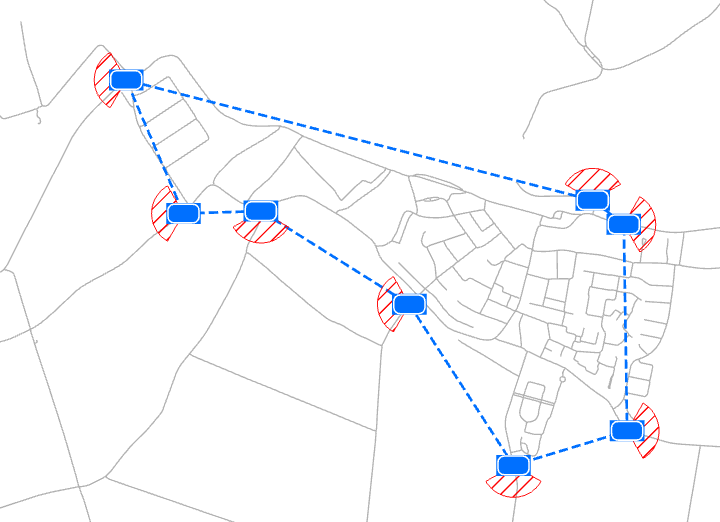 Beschikbaar als open data
Methode handelsreizigersprobleem
Betere informatie beschikbaar vanaf half april
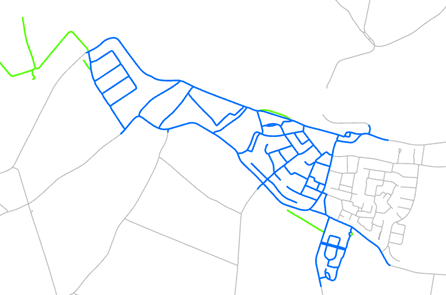 Hoofdtitel (wijzig via voettekst)
11 april 2022
slide 4
Parkeervakken langs wegen
insteekhavens en parkeren evenwijdig aan de weg
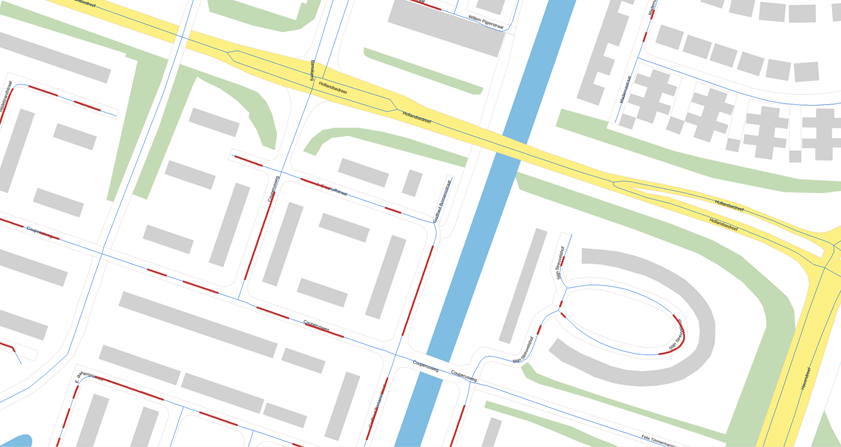 Hoofdtitel (wijzig via voettekst)
11 april 2022
slide 5
Erfaansluitingen op 80 km/h wegen en hoger
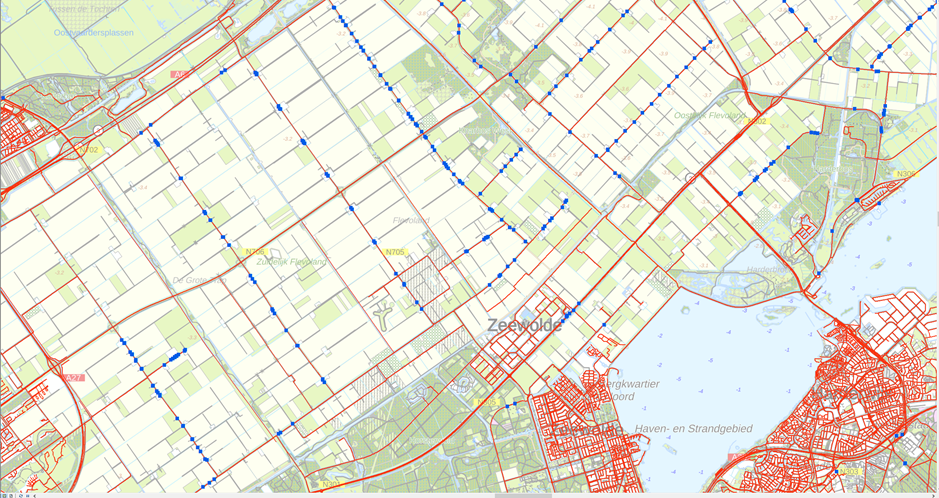 Hoofdtitel (wijzig via voettekst)
11 april 2022
slide 6
Afstand van bomen en ondergroei tot de weg op 80 km/h wegen en hoger
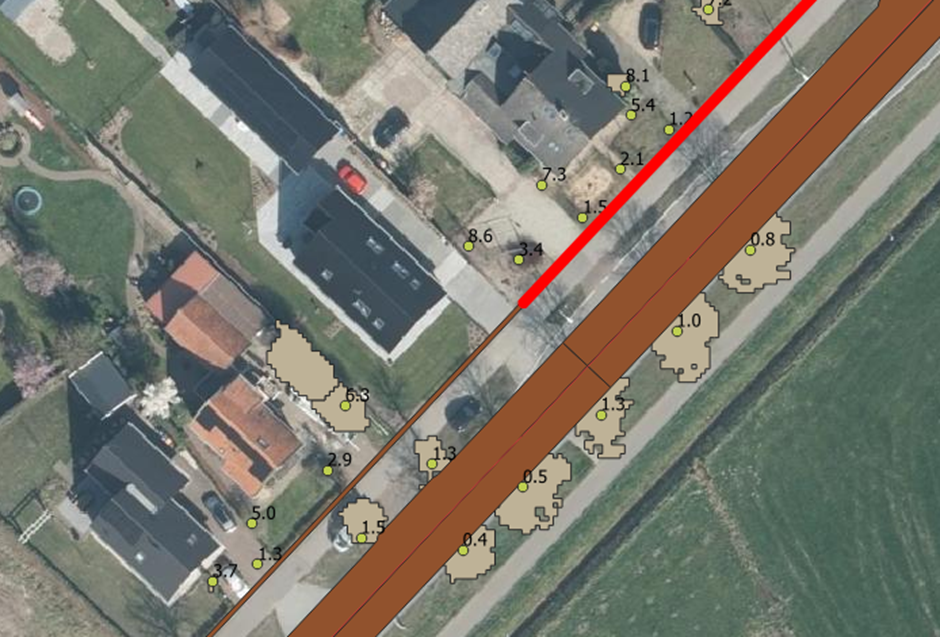 Hoofdtitel (wijzig via voettekst)
11 april 2022
slide 7
Breedte van de weg, waaronder fietspaden
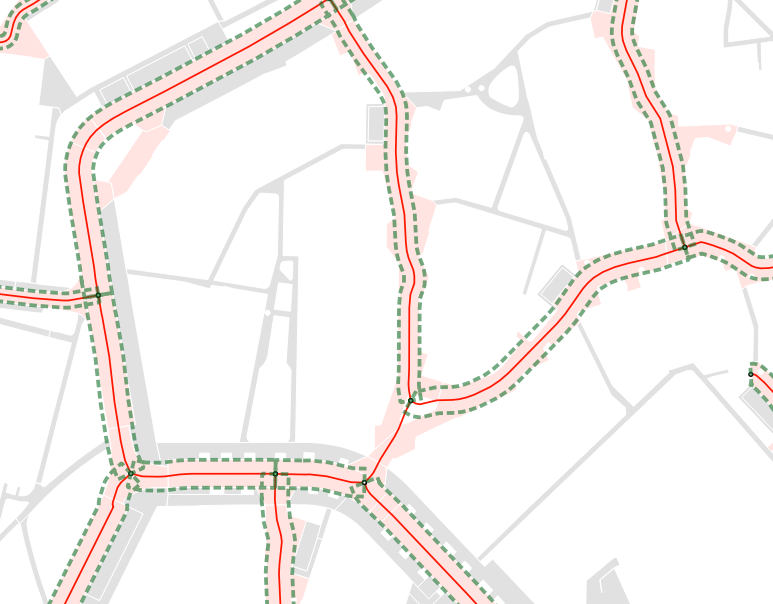 Hoofdtitel (wijzig via voettekst)
11 april 2022
slide 8
Wegversmallingen
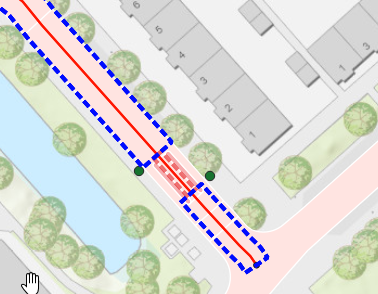 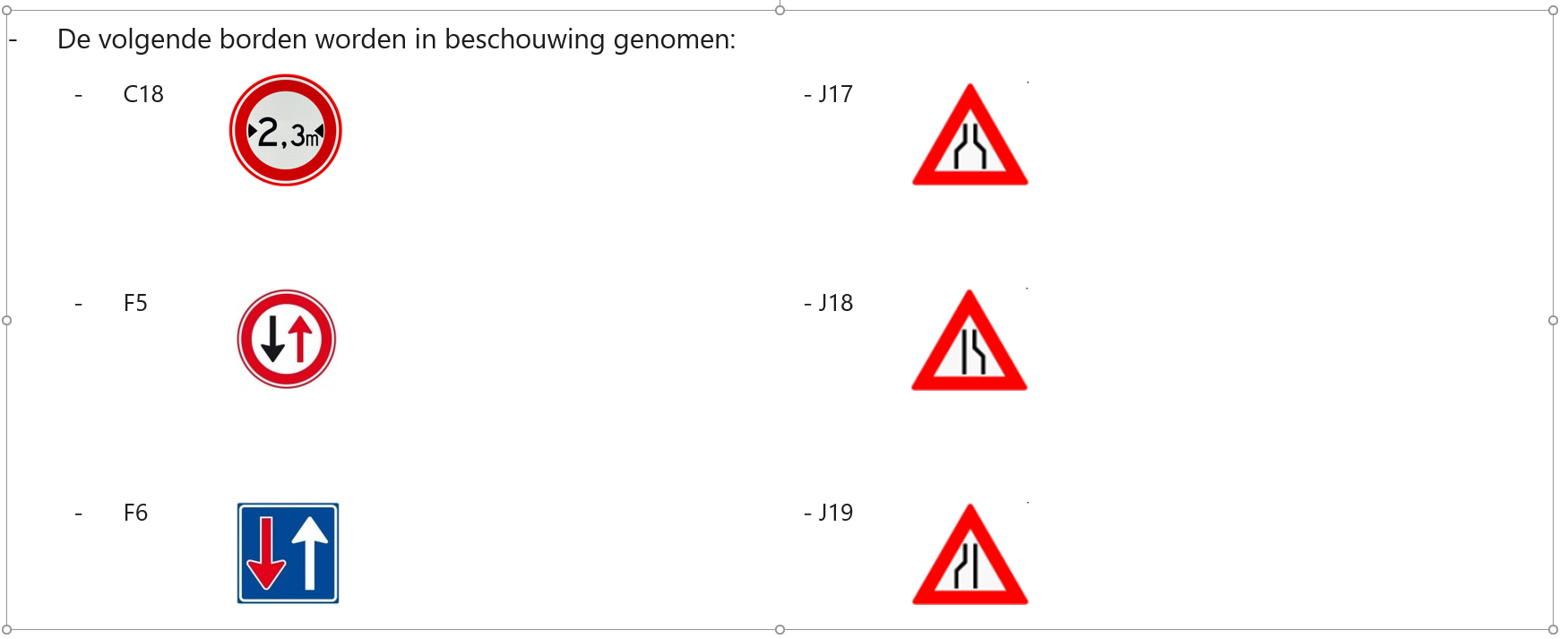 Hoofdtitel (wijzig via voettekst)
11 april 2022
slide 9
Wegencategorisering
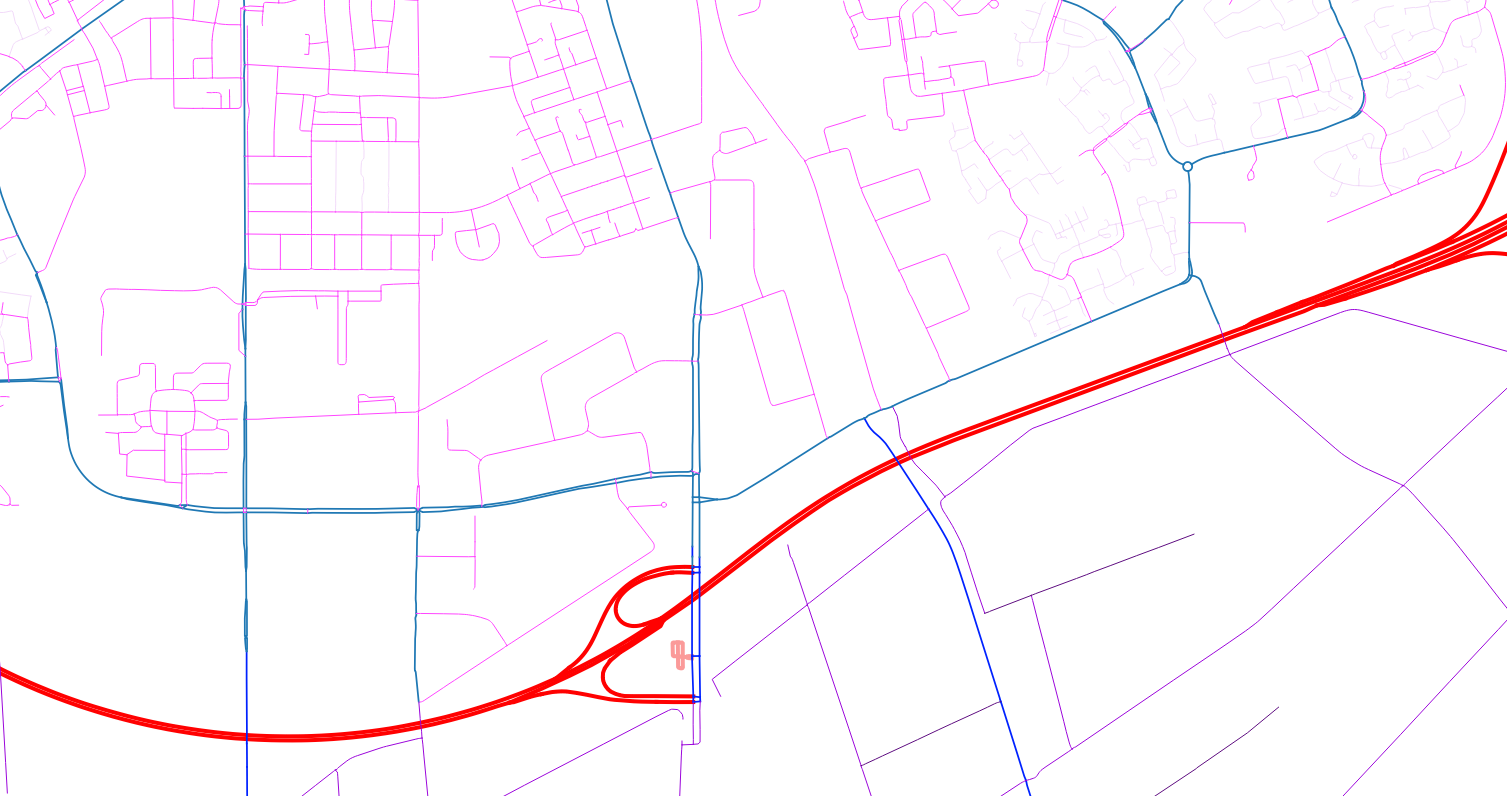 Hoofdtitel (wijzig via voettekst)
11 april 2022
slide 10
Voertuigtypen
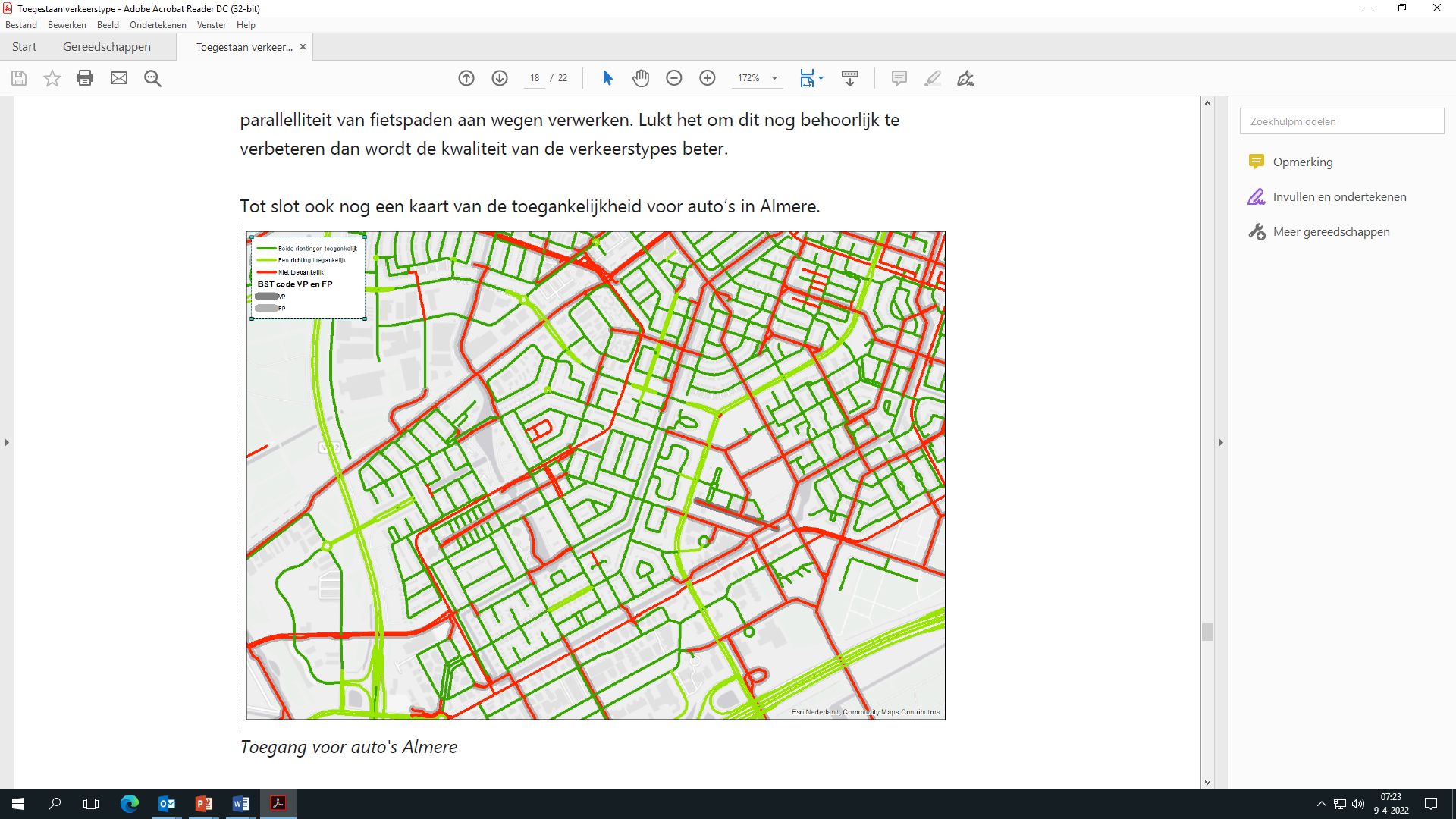 Hoofdtitel (wijzig via voettekst)
11 april 2022
slide 11
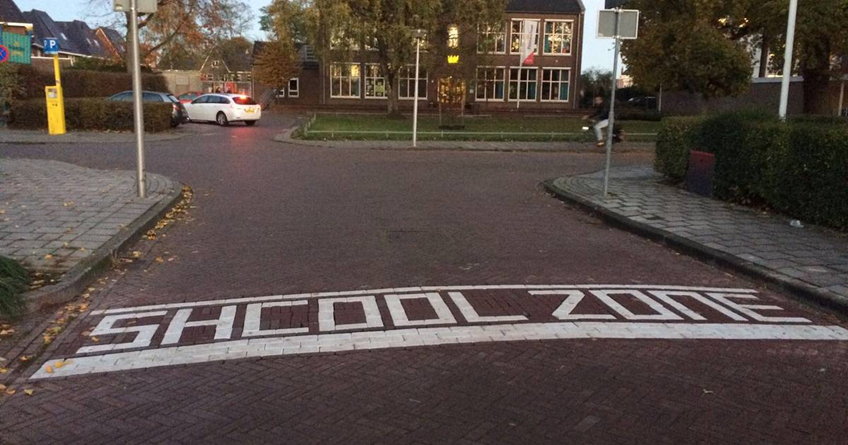 Opleveringen dit jaar
Voetgangersoversteekplaatsen (VOP) en mogelijk geregelde voetgangersoversteekplaatsen (GOP);
Drempels en plateaus;
Schoolzones (POC);
Afstand van bomen en ondergroei tot de weg op 60 km/h wegen en hoger;
Kruispunten als puntinformatie weergeven;
Alle beperkingen (hoogte, lengte, last, aslast, naast breedte);
Speciaal transport (POC)
Verdere verbetering van het bestand maximum snelheden
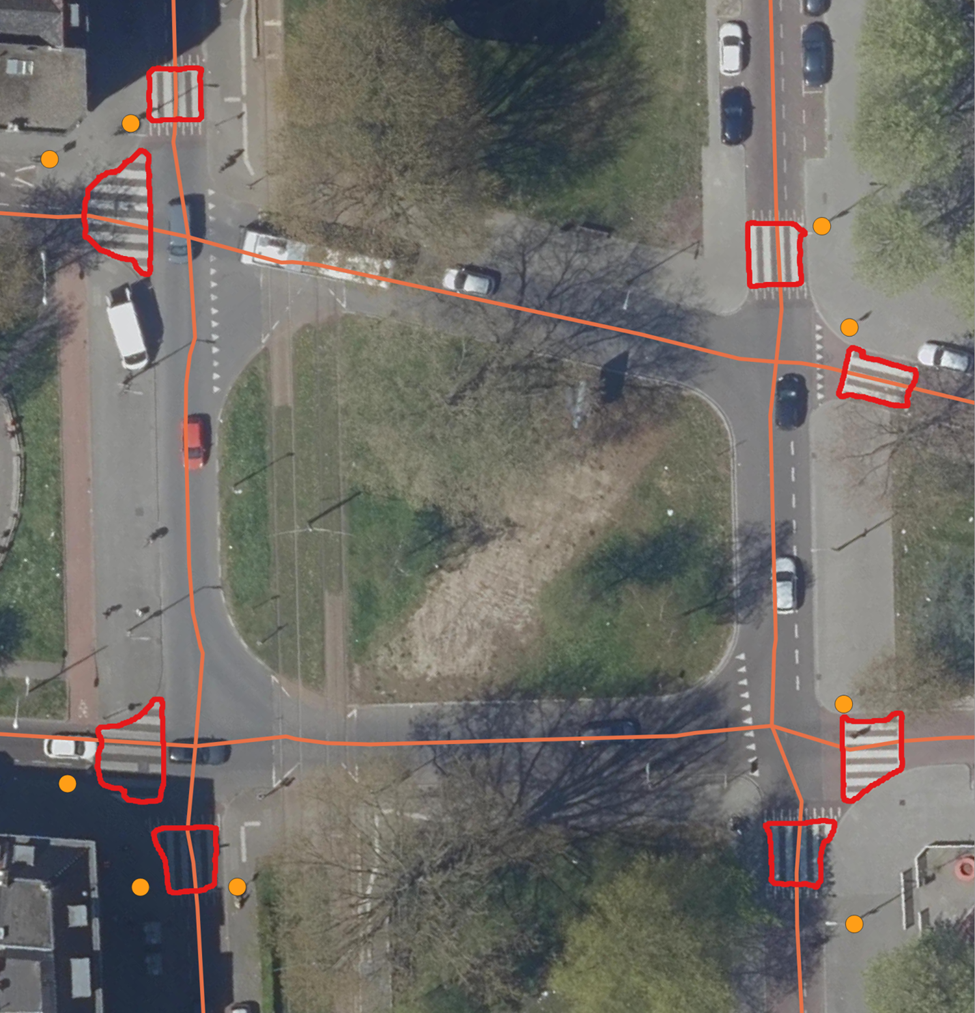 Hoofdtitel (wijzig via voettekst)
11 april 2022
slide 12
info@ndw.nu
www.ndw.nu
088 797 34 35
Archimedeslaan 6
3584 BA Utrecht

Postbus 24016
3502 AM Utrecht
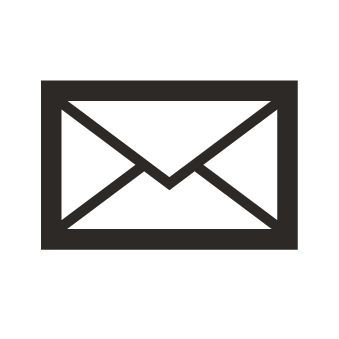 Vragen?
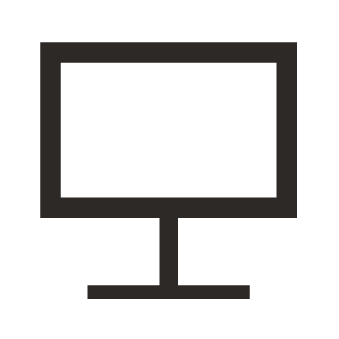 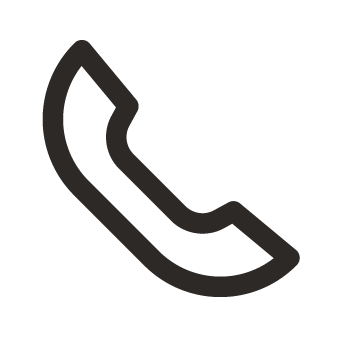 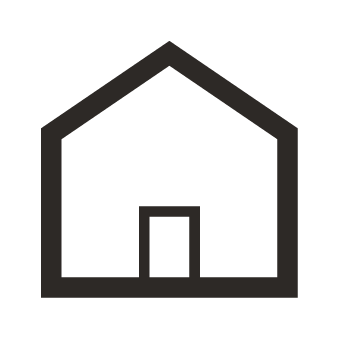 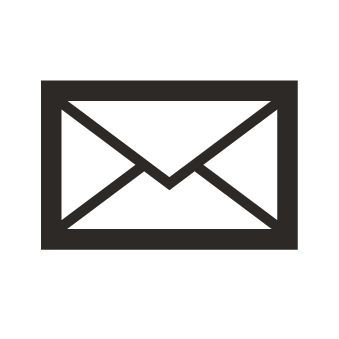 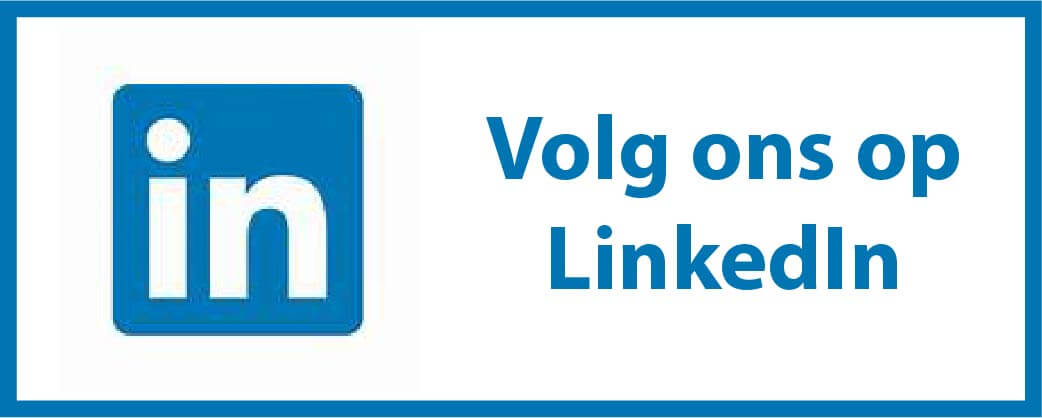